Marketing | Targeted campaigns
Microsoft 365 Copilot Chat and Copilot Studio
Extend
Leads created
Cost per lead
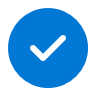 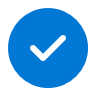 Value benefit
KPIs impacted
Revenue growth
Cost savings
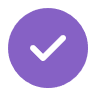 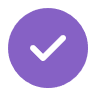 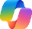 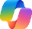 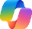 Copilot Chat1
Copilot Chat1
Copilot Chat1
1. Audience segmentation
2. Brainstorm assets
3. SEO optimization
Prompt Copilot to recommend customer segmentation options for consideration based on specific campaign objectives and revenue goals.
Use Copilot to brainstorm a list of assets for an upcoming announcement. Ask Copilot about what assets are currently available, enriched with data from the third-party document repository app.
Already have a content topic you want to write about but don’t know where to start? Use Microsoft 365 Copilot Chat to identify the top SEO keywords to reach your audience.
Copilot Agent3
+ Connection to document repository
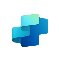 Benefit: Refine your audience targeting to ensure that campaign messages are reaching the most receptive groups.
Benefit: Kickstart your project as you spark ideas with Copilot and take inventory of what is already available.
Prompt: Identify 10 SEO keywords for a blog post to attract people ages 20-30 who want to reduce their carbon footprint.
5. Data-driven insights
4. Content creation and refinement
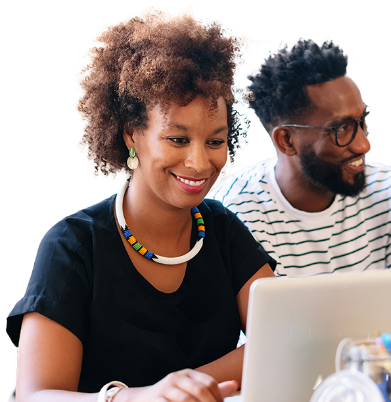 Use Copilot Studio to build a custom agent based on your sales database. Ask questions such as ‘What was the ROI on this campaign?’ to help inform campaign optimization.
Use Copilot to draft marketing content, such as blog posts, social media updates, and email campaigns. It provides real-time suggestions and helps maintain consistent messaging.
Benefit: Optimize campaigns based on data-driven insights, leading to better ROI.
Benefit: Enhance content quality, save time, and engage your audience effectively.
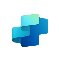 Copilot Agent3
+ Connection to CRM